Проектная группа  8  « з » класса      
 Руководитель  проекта: Бостанов Алан
       Участник проекта Астахова Софья     
        Участник проекта  Бостанова Аида
          Участник проекта  Свирина Софья
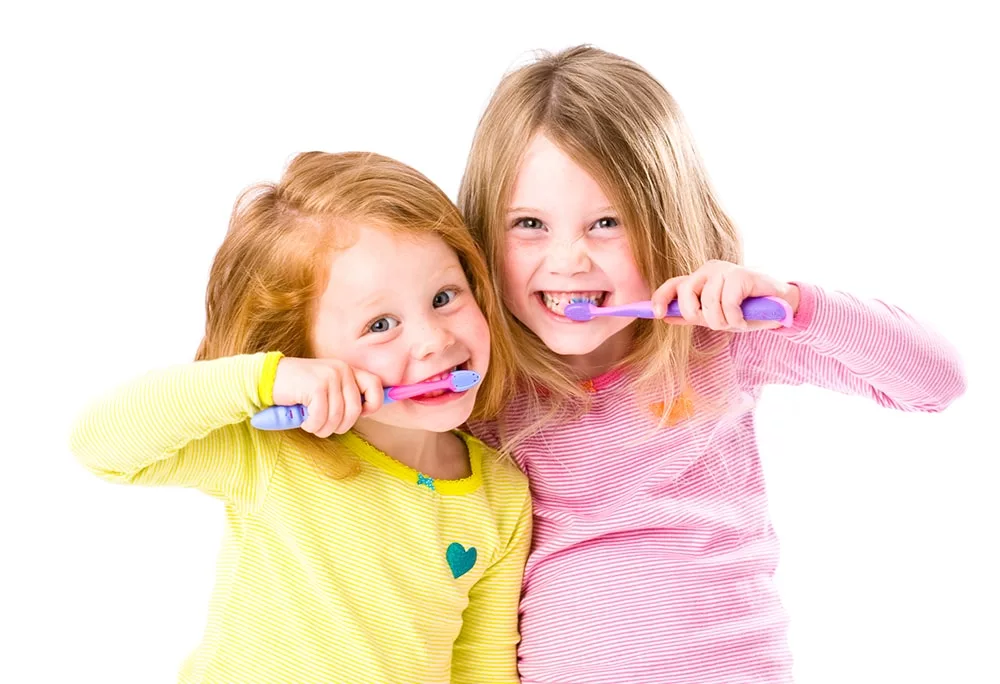 Консультант проекта    
 Чепурная О. А.
Зубы
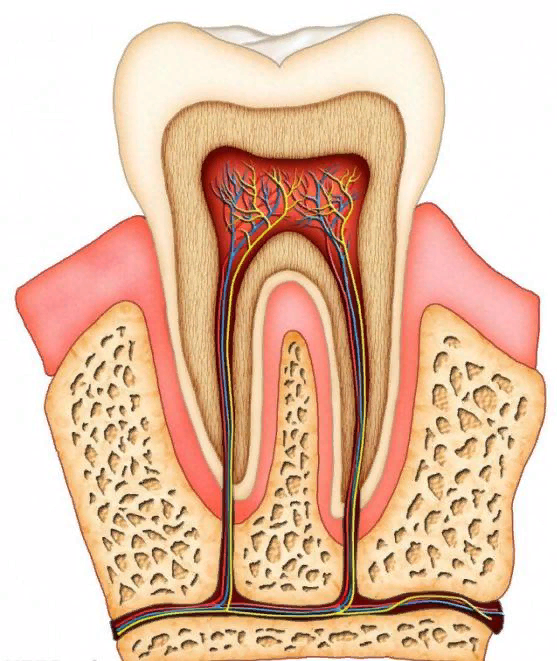 Кариес
Зубной налёт под микроскопом
Правило №1 физическое развитие и закаливание
Правило №2 активное жевание
Правило №3 Гимнастика для зубов и дёсен
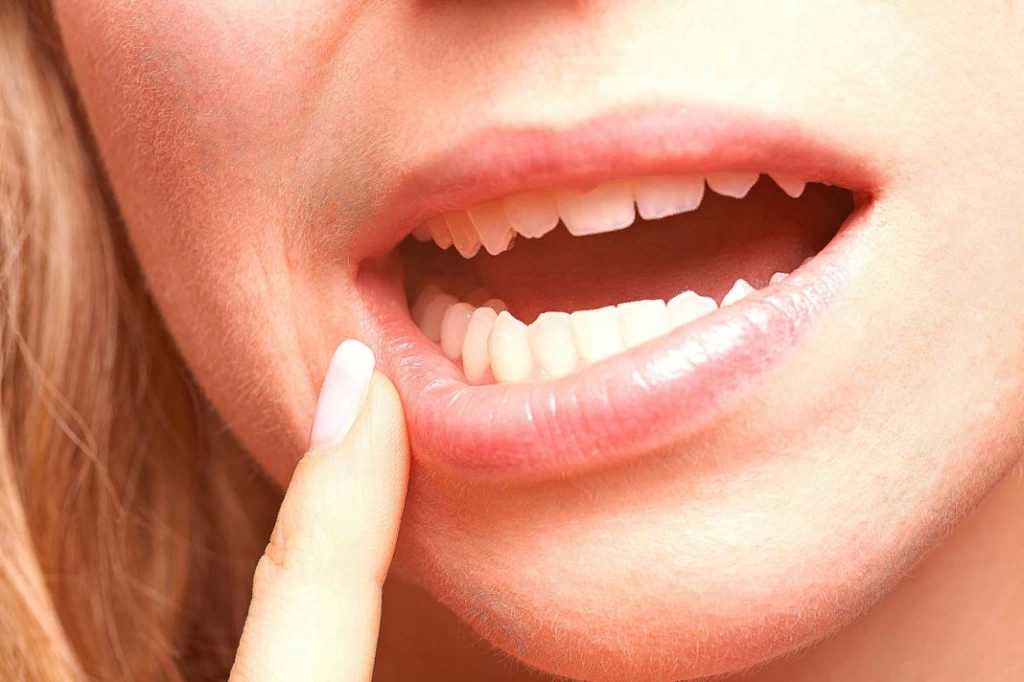 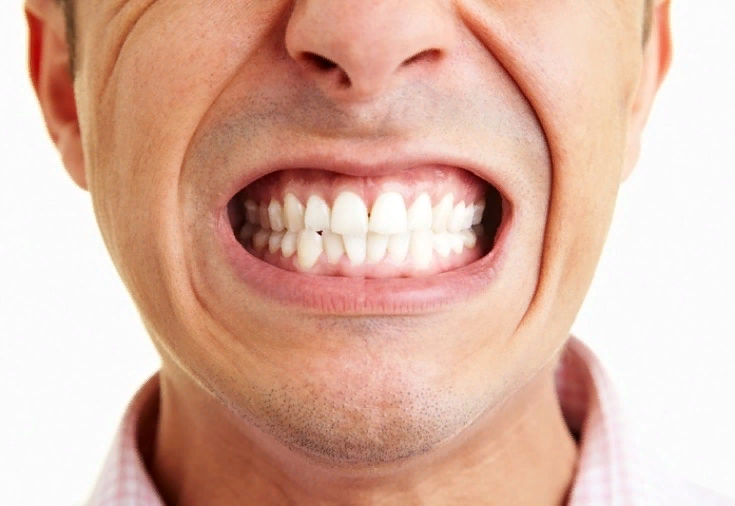 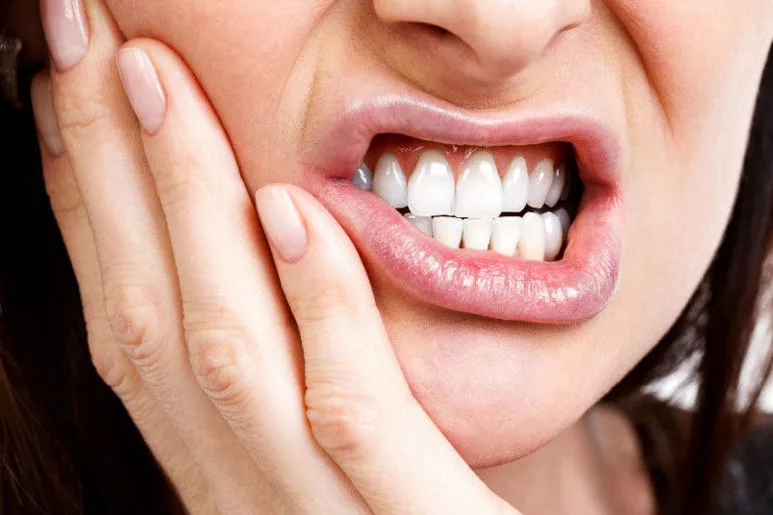 Правило №4 Рациональное питание
Правило №5 Ограничение потребления сладостей
Правило №6 Полоскание полости рта
Правило №7 Чистка зубов
Первая зубная щётка
Детская зубная щётка
Хранение зубных щёток
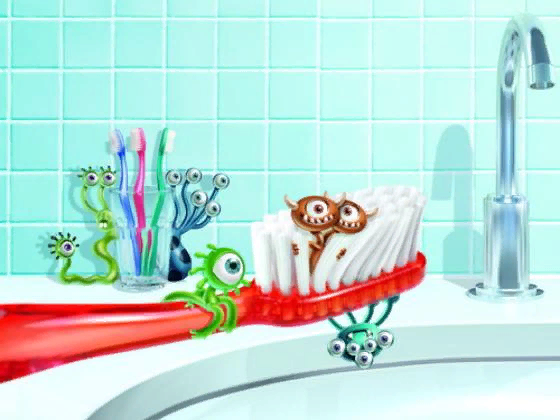 Ирригатор
Правило №8 Применение зубных паст с фтором
Виды зубных паст
Правило №9 Бережное отношение к зубам
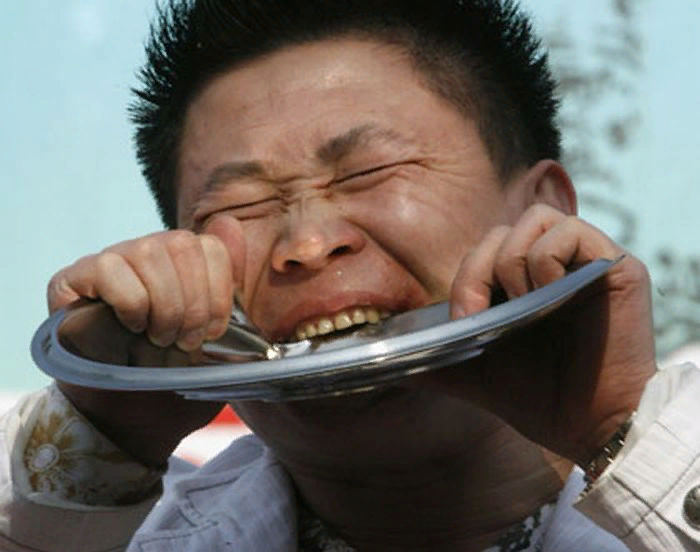 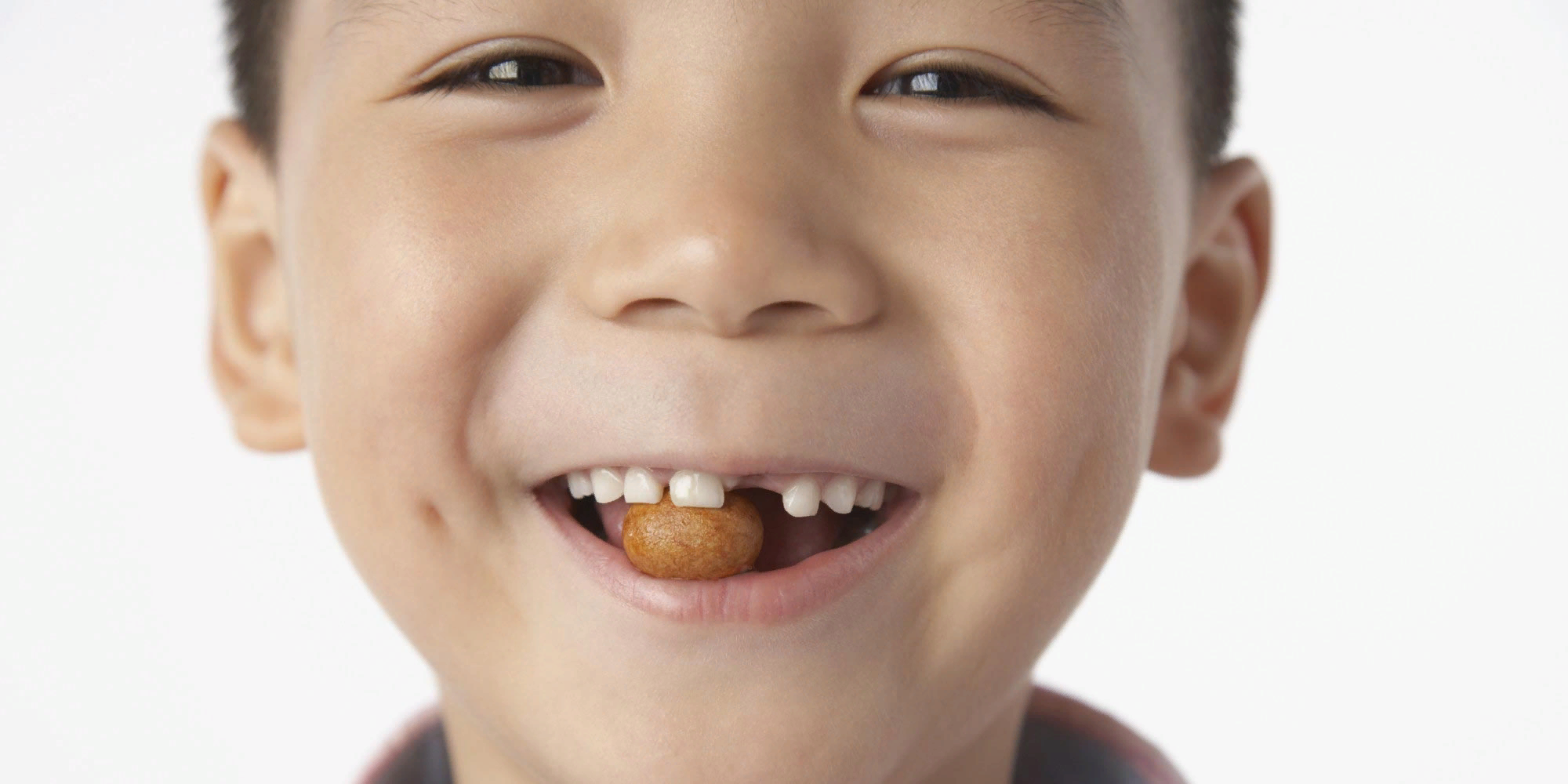 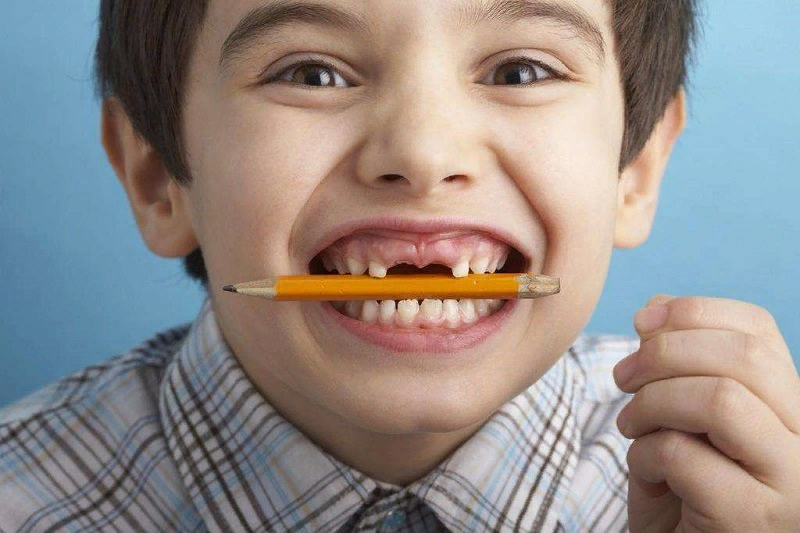 Марафон чистых зубов